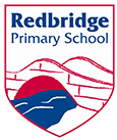 Shape, Space and Measure
Shape and size are concepts that are important for children to learn about. They form part of the Early Years Foundation Stage, shape, space and measures .
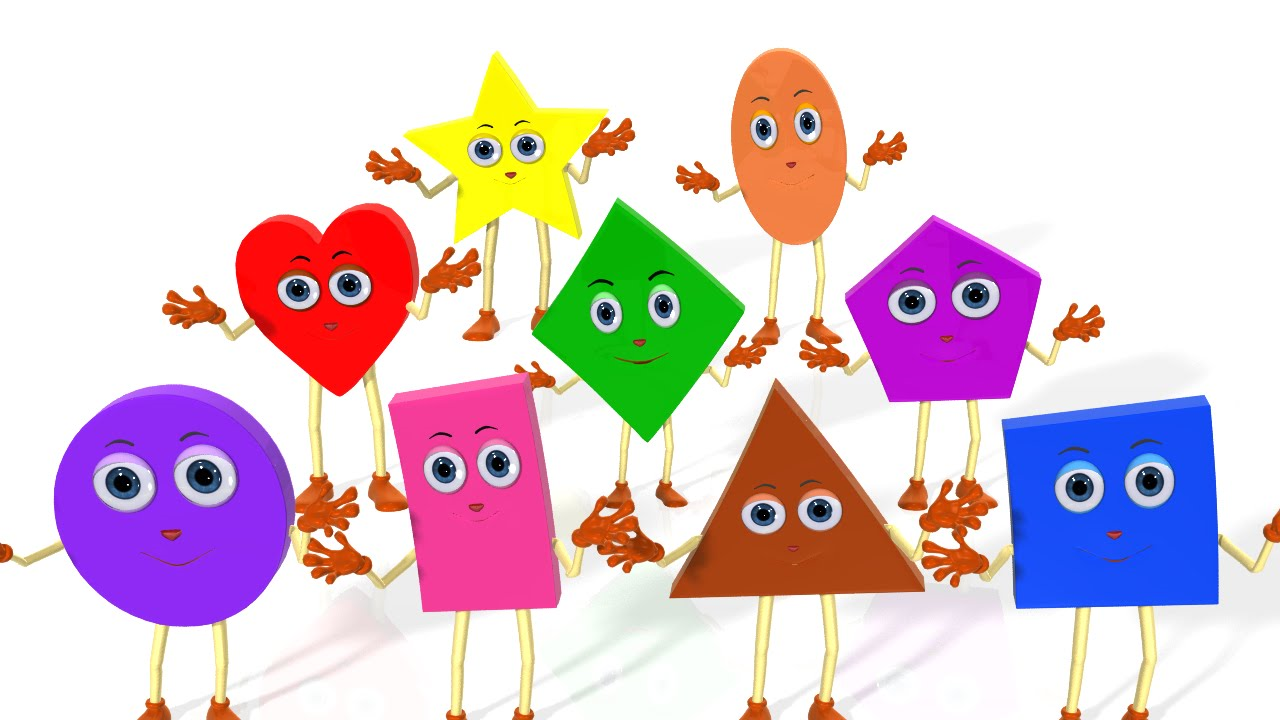 The aim of this workshop is to look at how we can plan and implement activities to help children learn about this concept
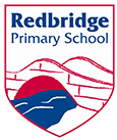 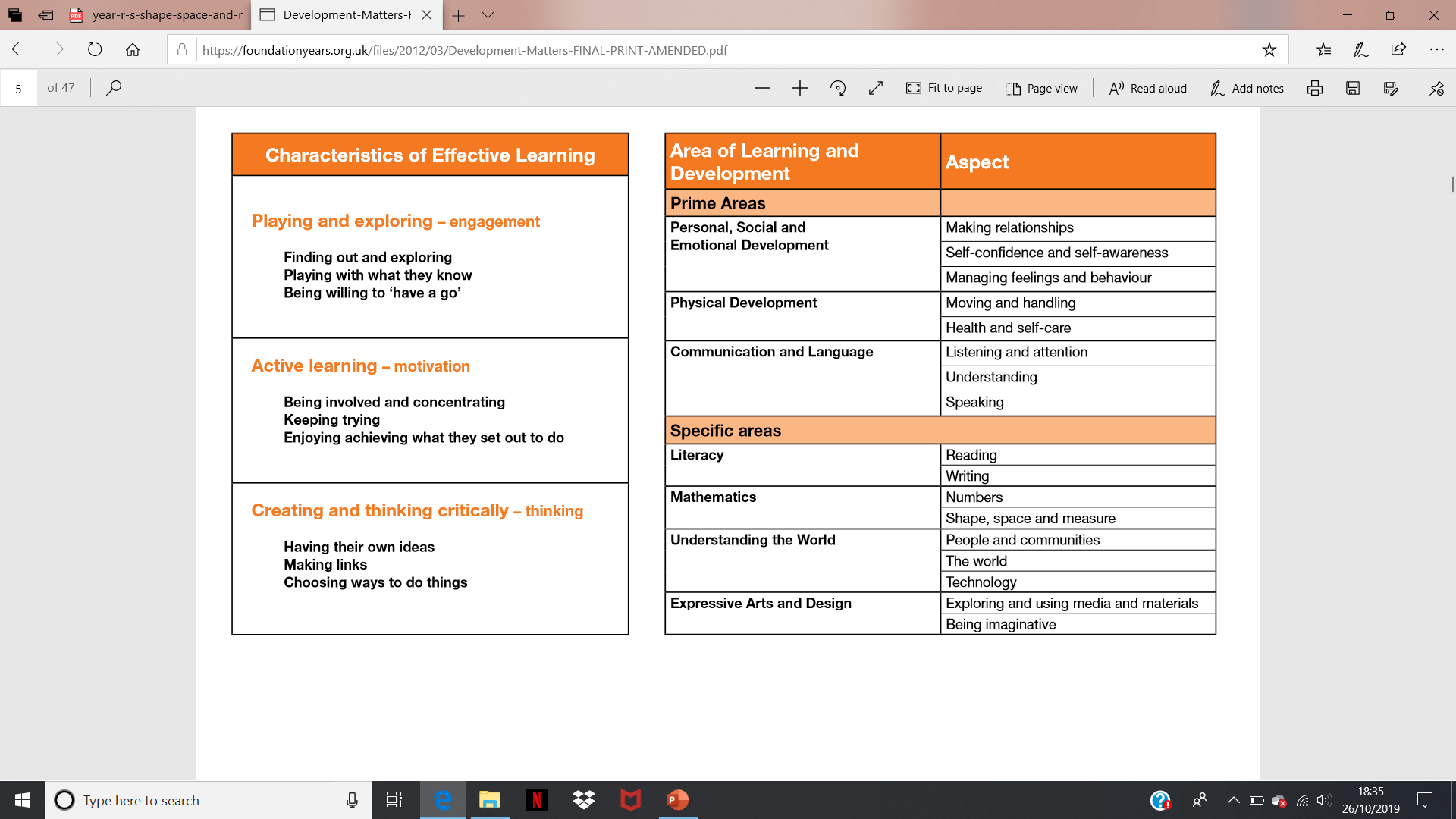 Reception
Aim:
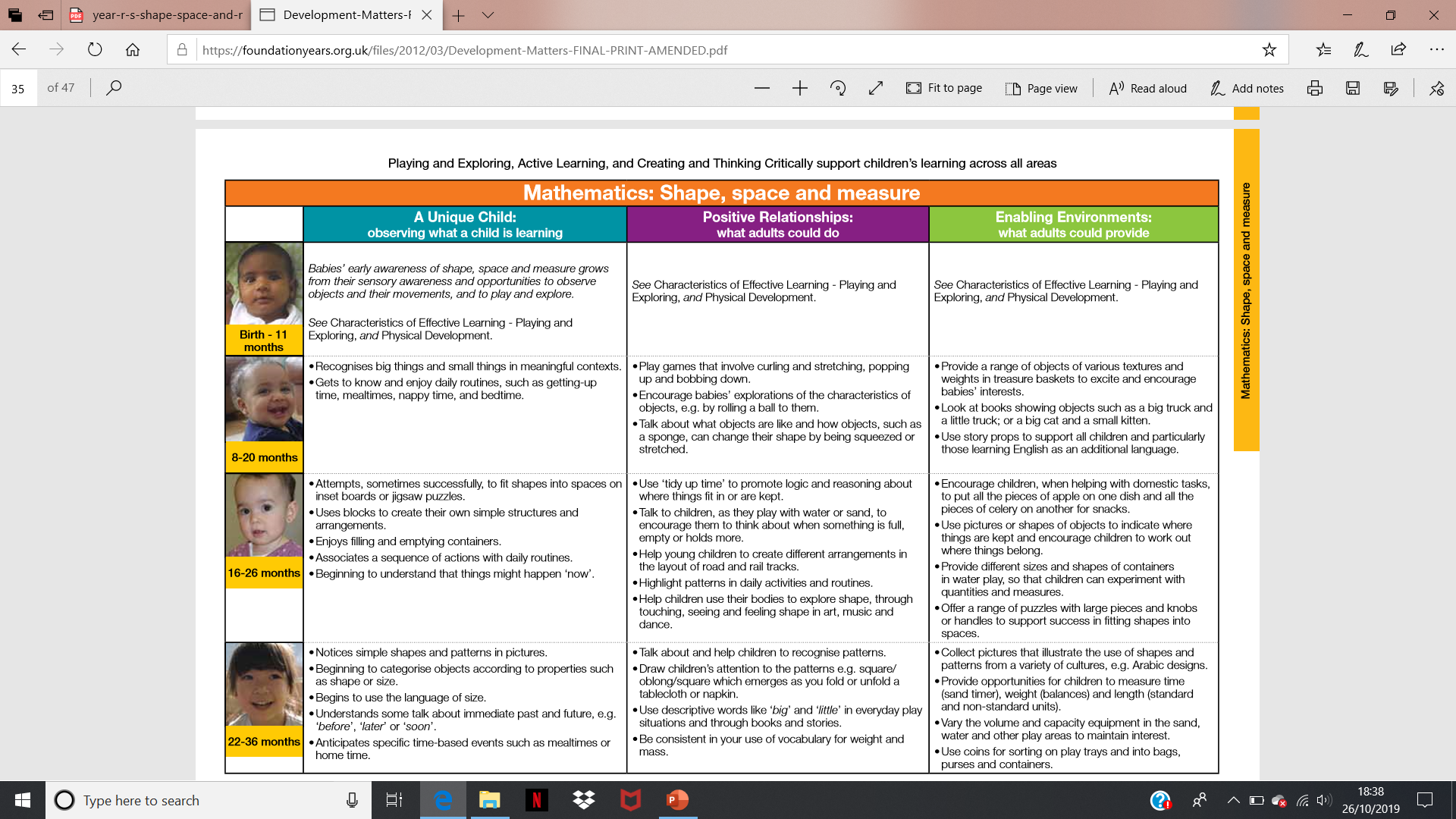 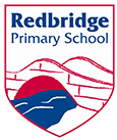 :
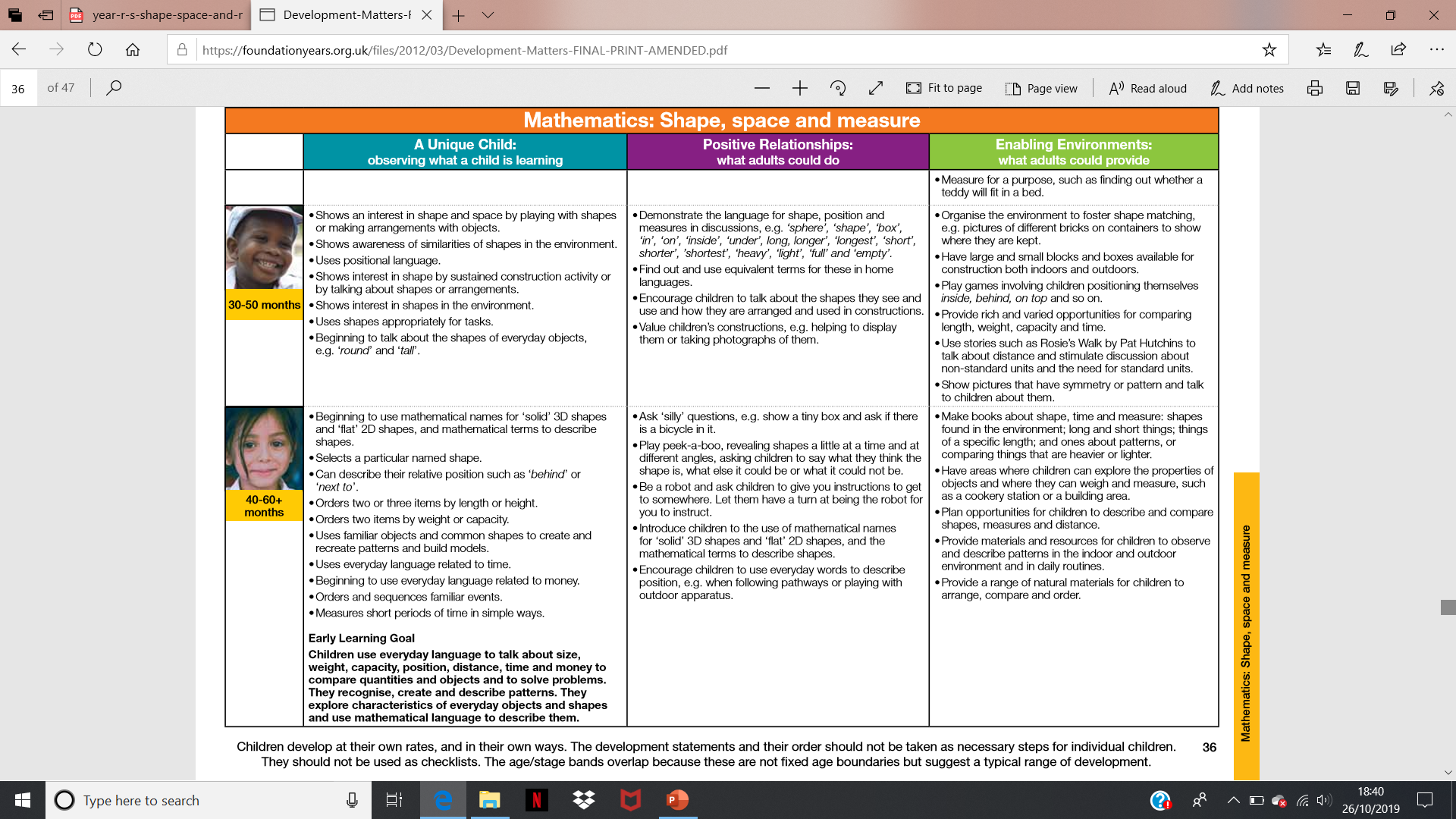 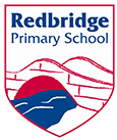 :
Children develop at their own rates, and in their own ways. The development statements and their order should not be taken as necessary steps for individual children.
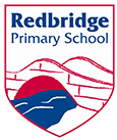 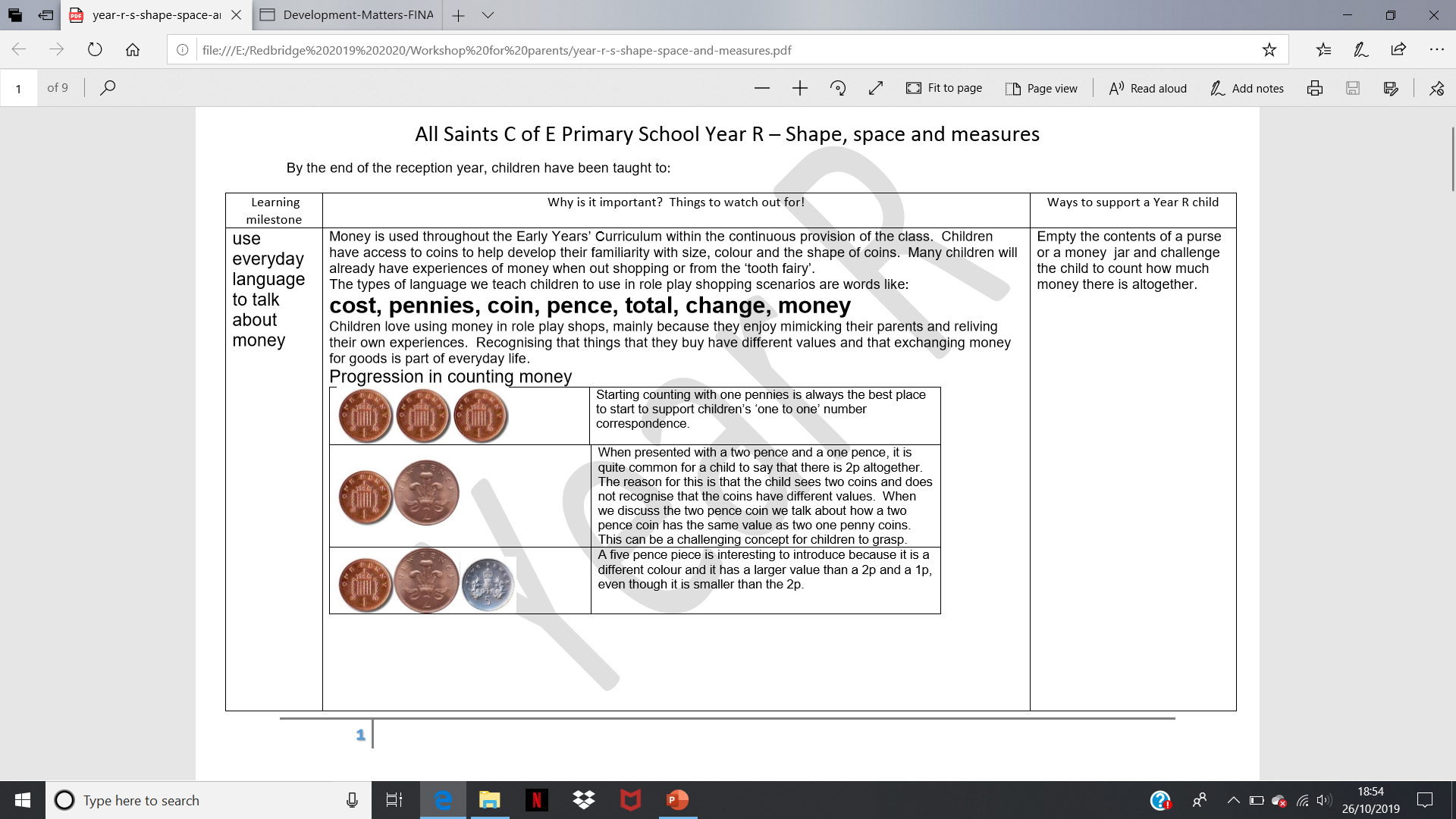 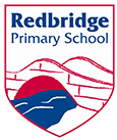 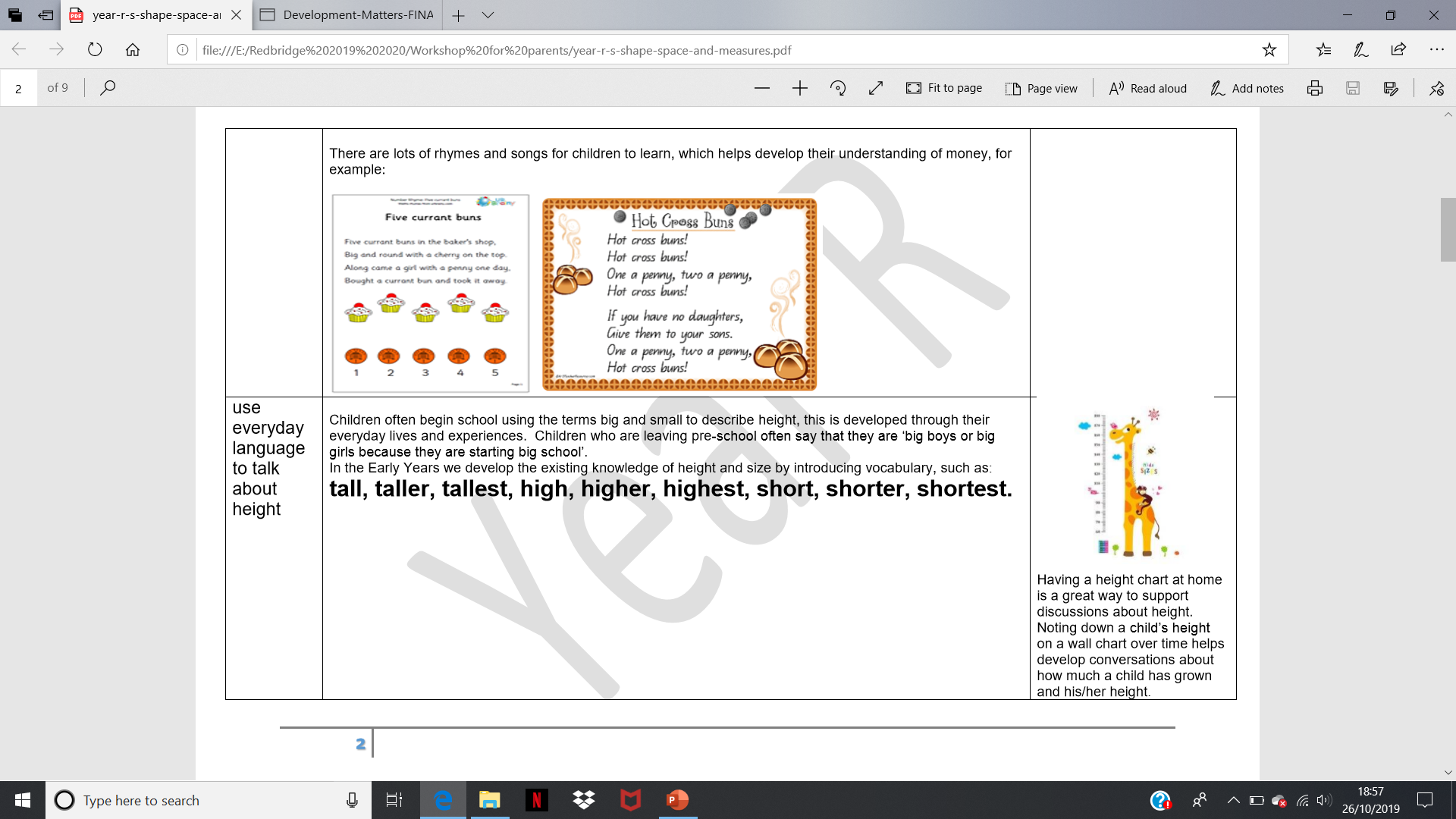 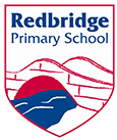 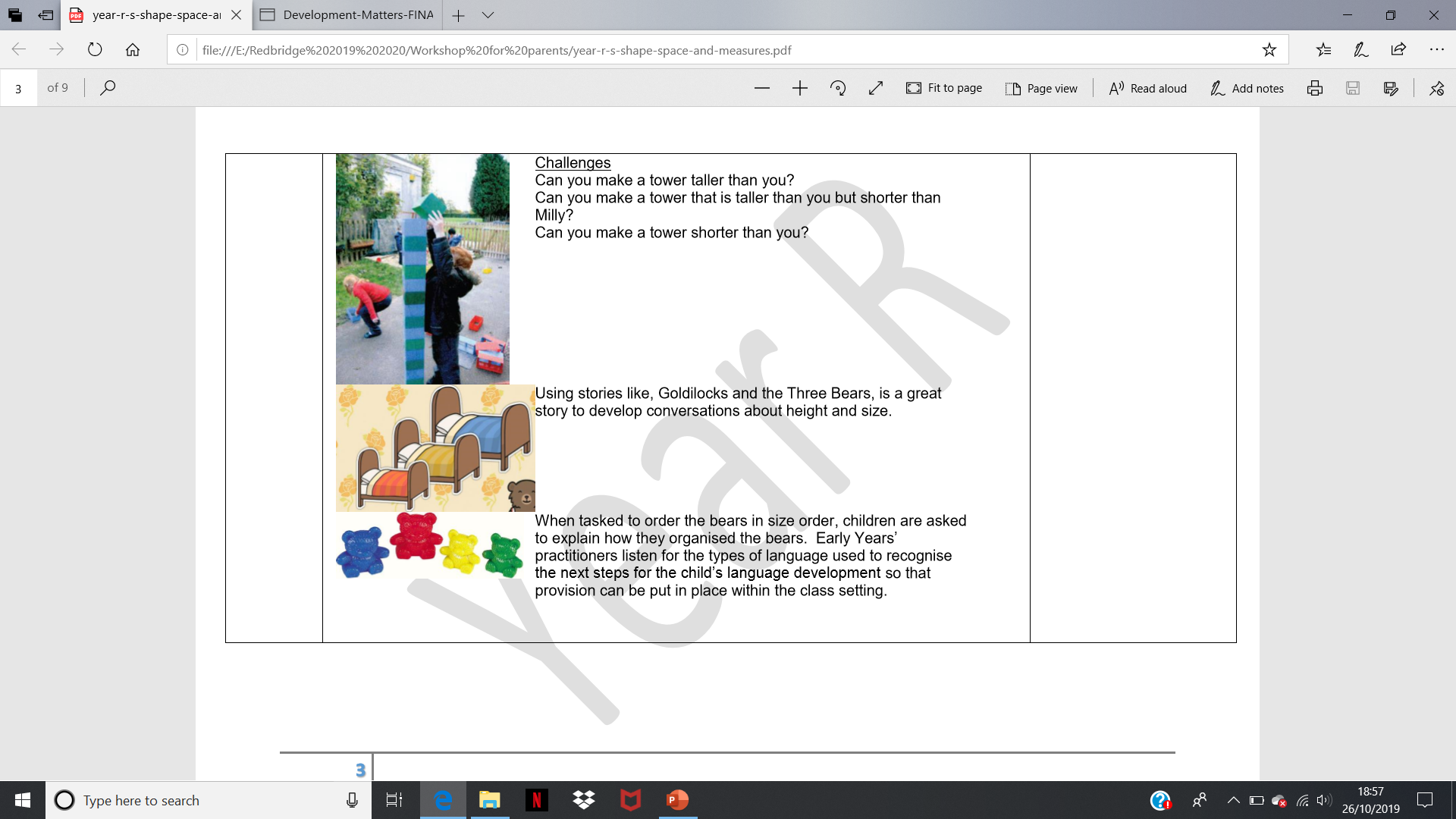 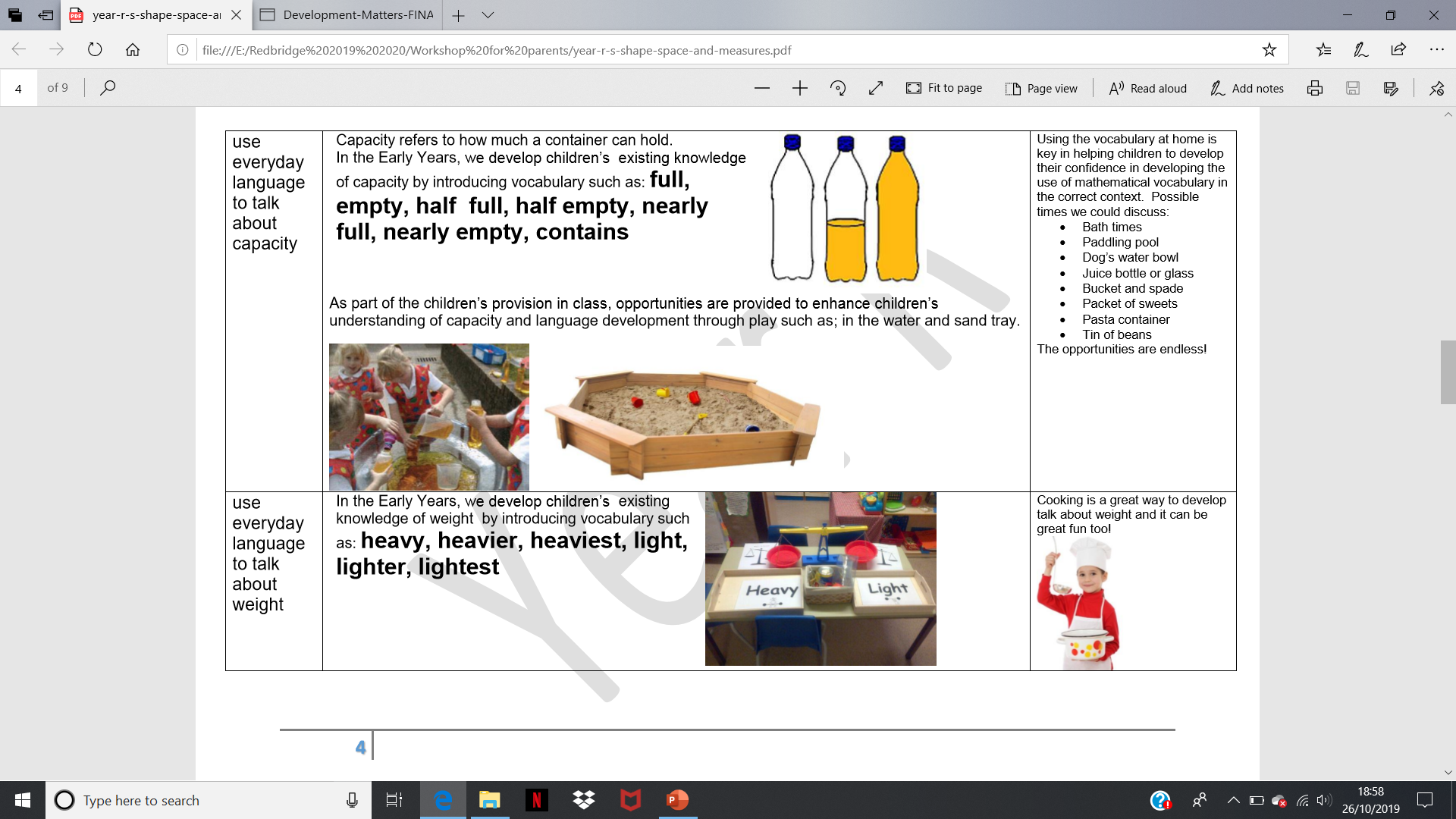 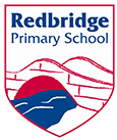 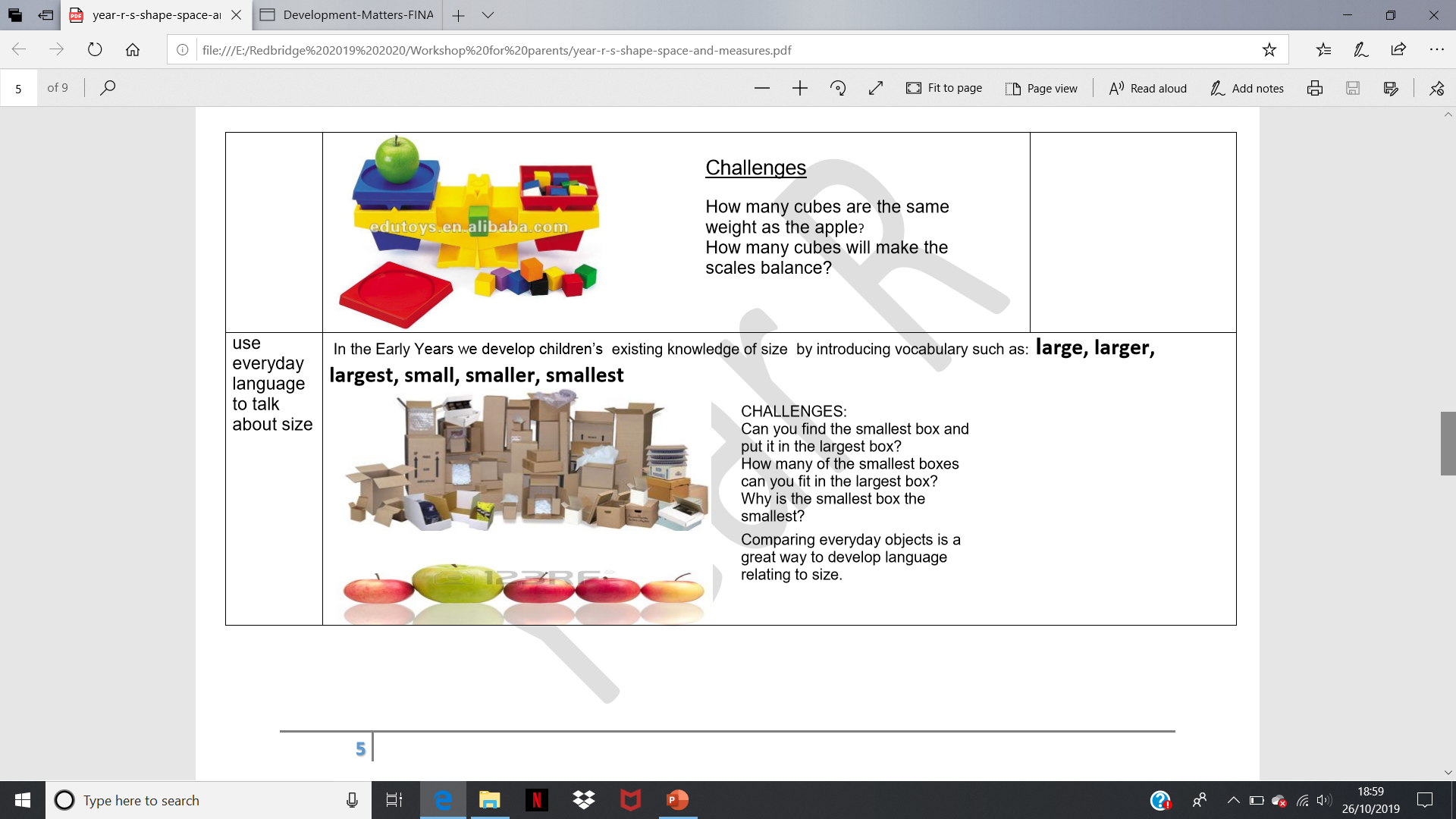 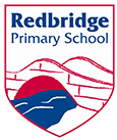 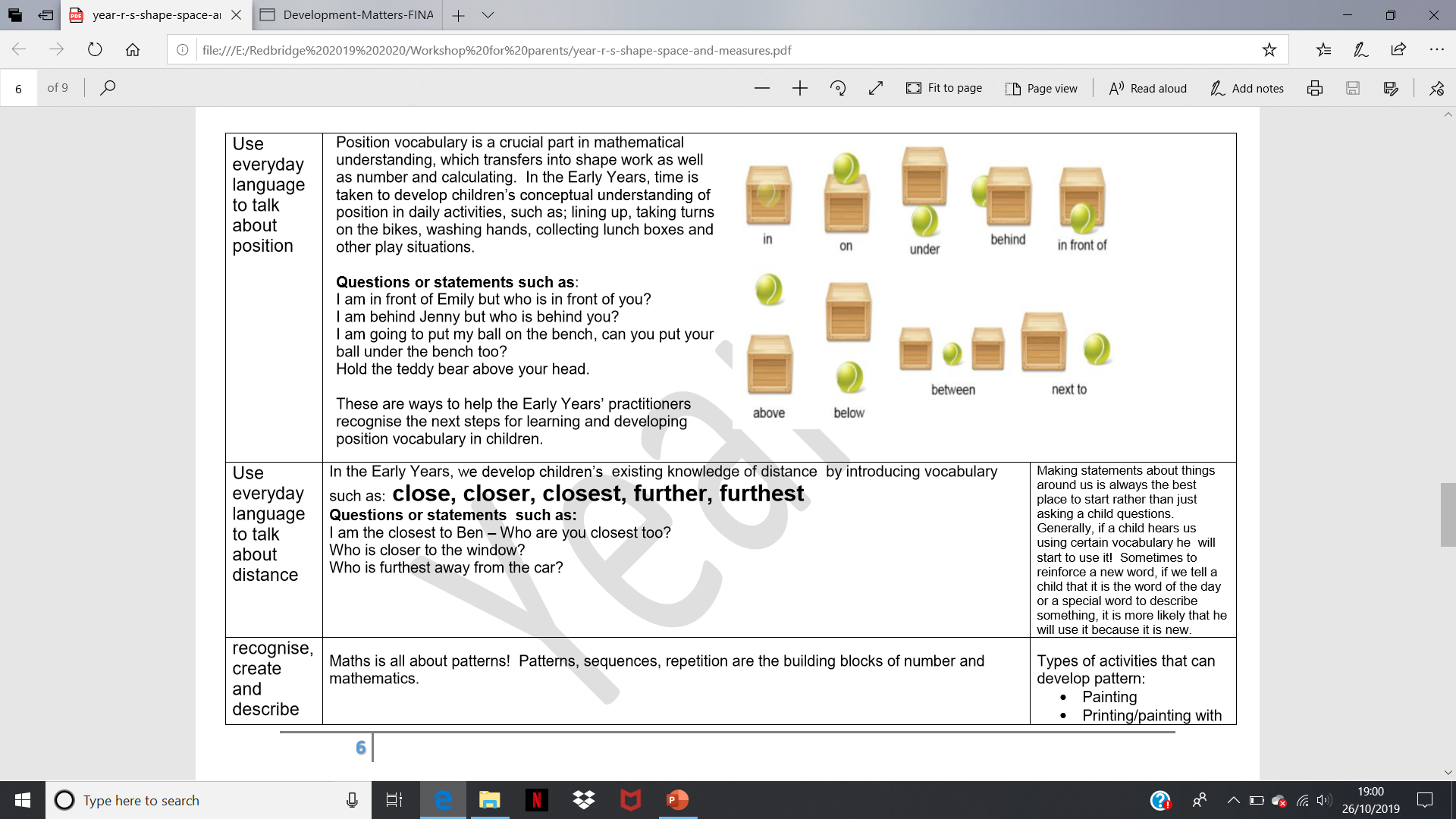 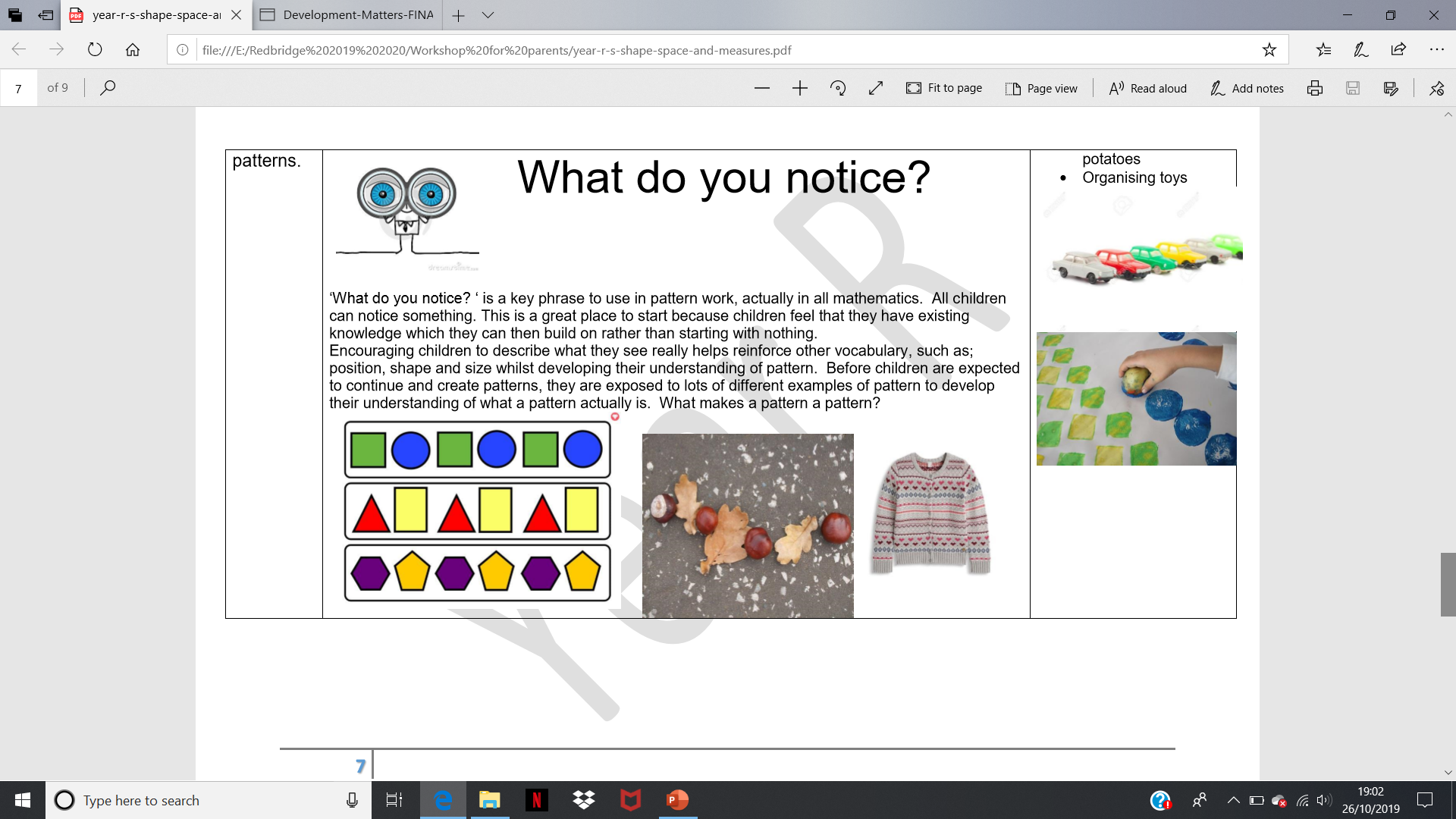 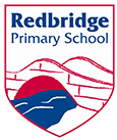 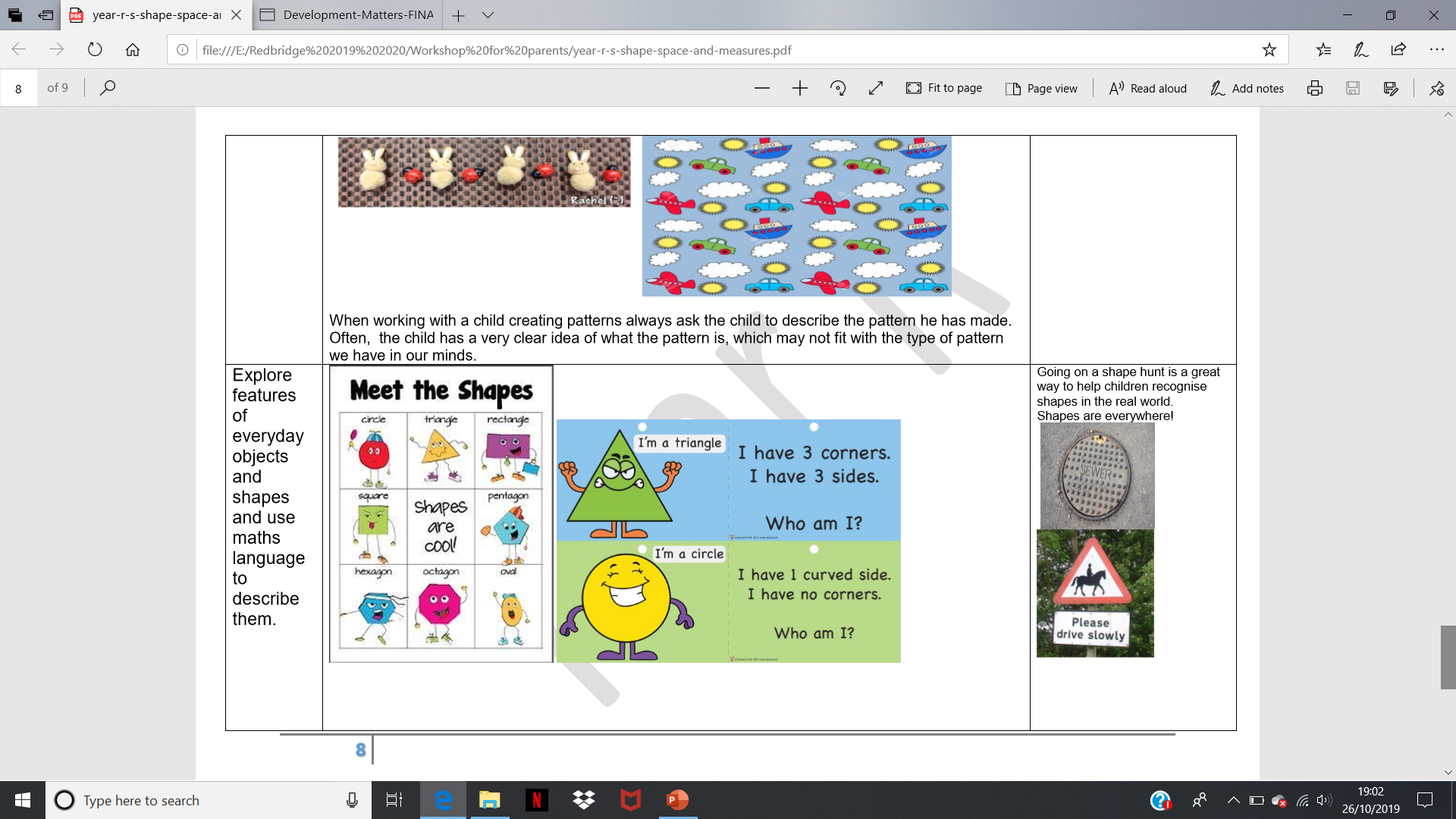 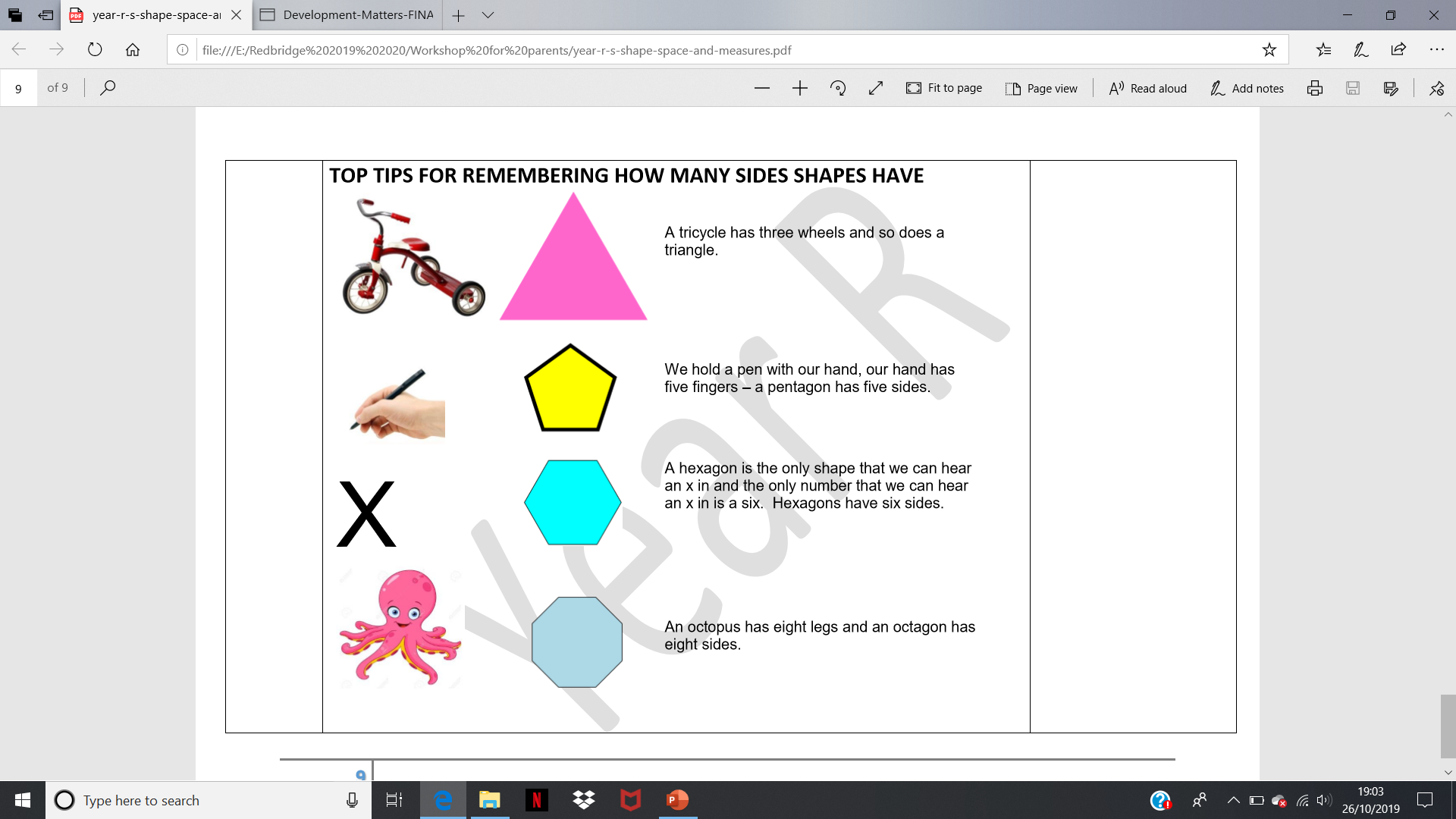 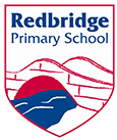 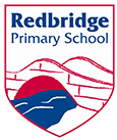 Any Questions?